Stakeholder briefing
Analysis of National Learning Assessment Systems [ANLAS]
<Presenter(s)>
<Date>
[Speaker Notes: [You may add your organization name and/or logo to this first page.]]
Presentation outline
Introduction of participants
Purpose of ANLAS
The ANLAS model
ANLAS processes and tools
Questions & discussion
Introduction of participants
[Speaker Notes: [The aim of the introduction of participants is to facilitate the participative, collaborative analysis process of ANLAS. The stakeholder briefing is a good opportunity to get an understanding of the key stakeholders involved in ANLAS.]

[Adapt the introductions to suit the number of participants. For example, participants could introduce themselves to the plenary, or to their neighbours.]]
Introduction of participants
Please introduce yourself, indicating:
Your name
Your organisation and role in the organization
Your role in ANLAS (e.g. national team (leader), steering committee, relevant stakeholder group)
[Speaker Notes: [Adapt these introductions as required.]]
Purpose of ANLAS
What is ANLAS?
The Analysis of National Learning Assessment Systems (ANLAS) is a resource provided by the Global Partnership for Education (GPE) through its Assessment for Learning (A4L) initiative.
ANLAS allows to systematically gather and analyze information about the national learning assessment system, with the aim to inform the development and implementation of improvement strategies as part of the wider education sector planning process.
ANLAS manual, chapter 1 (ACER 2019)
[Speaker Notes: [For more information see chapter 1 of the ANLAS manual.]]
Purpose of ANLAS in <country name>
[Speaker Notes: [Indicate the specific purpose and motivation for undertaking ANLAS in the country. Refer to chapter 1 of the ANLAS manual as required.]]
The ANLAS model
What is a learning assessment system?
Learning assessment systems are broadly defined as:
a group of policies, practices, structures, organizations and tools
for generating sound, high quality data on learning and achievement that provide robust evidence for education policy and practice with the ultimate aim to improve education quality and learning outcomes
(Braun, et al. 2006; Clarke 2012; Ravela, et al. 2009)
[Speaker Notes: As the name indicates, the focus of ANLAS is on national learning assessment systems.
Learning assessment systems are broadly defined as a group of policies, practices, structures, organizations and tools for generating sound, high quality data on learning and achievement that provide robust evidence for education policy and practice with the ultimate aim to improve education quality and learning outcomes (Braun, et al. 2006; Clarke 2012; Ravela, et al. 2009).]
Quality of an assessment system
Determined by:
the quality of each single element (e.g., the policies, practices, structures, organizations and tools of the system)
their combined quality – through the linkages and interactions between them.
Clarke 2012
[Speaker Notes: This definition shows clearly that an assessment system consists of much more than solely administering different types of assessment programs.

Instead, the quality of an assessment system is determined by the quality of each single element, as well as their combined quality. This includes the linkages and interactions between the different elements of the assessment system, in order to gain and use high quality data for evidence-based decision making in policy and practice (Clarke 2012).]
Focus of ANLAS
The comprehensive, qualitative analysis focuses on three dimensions:
Context of the assessment system
Quality of assessment programs
Coherence of the assessment system
The application of knowledge and demonstration of 21st century skills is relevant to all three dimensions.
ANLAS manual, chapter 3 (ACER 2019)
[Speaker Notes: [See chapter 1 of the ANLAS manual for more information.]]
The ANLAS model
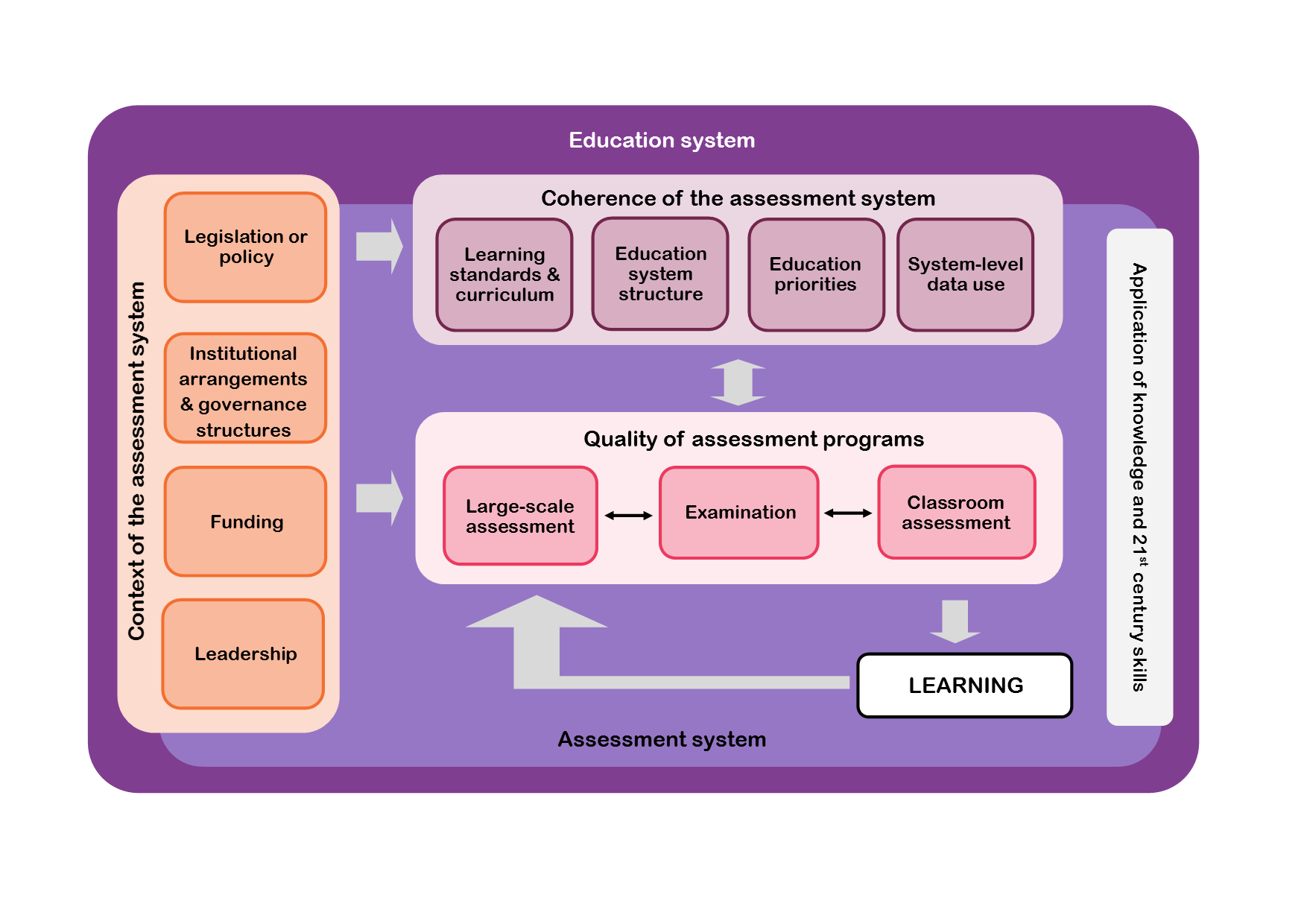 © ACER 2019
[Speaker Notes: This focus is illustrated in the ANLAS model, which provides the framework for the qualitative analysis of national learning assessment systems (ACER 2019).

The three dimensions – context of the assessment system, quality of assessment programs and coherence of the assessment system – and the cross-dimensional element of application of knowledge and 21st century skills are integrated to favor the use of assessment data in education policy and practice, with the ultimate aim to improve learning.

The dimension Context of the assessment system covers four key areas: [read key areas from slide].
The dimension Quality of assessment programs covers important quality aspects of large-scale assessment and examinations, and classroom assessment.
The third dimension Coherence of the assessment system covers four key areas that relate to the extent to which the assessment system is consistent with important aspects of the broader education system and within the assessment system: [read key areas from slide]

The application of knowledge and 21st century skills is an important cross-dimensional element of ANLAS.]
What are 21st century skills?
Skills that build the foundation for successful participation in knowledge-based society and life in general (GPE 2018; Care & Luo 2016) 
Also known as general capabilities, transversal competencies or cross-curricular competencies (Scoular & Care 2017)
Examples: problem solving, critical thinking, creativity, communication, collaboration, and social-emotional skills (e.g., intrapersonal, interpersonal, empathy).
ANLAS manual, section 3.4 (ACER 2019)
[Speaker Notes: An important element of ANLAS that is relevant to all three dimensions is the application of knowledge and 21st century skills.

It is an increasing priority for countries around the world to assess the skills that contribute to the holistic development of learners and that build the foundation for successful participation in life-long learning, occupational careers, society and life in general (GPE 2018).
A focus has been on skills that are considered particularly important to succeed in today’s knowledge-based society in which innovation and technology are predominant. These skills are often referred to as 21st century skills (Care & Luo 2016).
Other terminology commonly used to describe this set of skills includes general capabilities, transversal competencies or cross-curricular competencies.
Prominent examples of such skills are problem solving, critical thinking, creativity, communication, collaboration, and social-emotional skills (for example, intrapersonal, interpersonal, empathy) (Scoular & Care 2017).]
Demonstration of knowledge and 21st century skills
ANLAS allows to examine:
the extent to which learning assessment focuses on the application of knowledge and demonstration of skills, and
the extent to which 21st century skills are an integral part of the assessment system.
ANLAS manual, section 3.4 (ACER 2019)
[Speaker Notes: Assessing the application of knowledge and skills contrasts to approaches that solely focus on the demonstration of factual knowledge and routine procedures (Turner 2014).

ANLAS allows to examine the extent to which learning assessment focuses on the application of knowledge and demonstration of skills, and
the extent to which 21st century skills are an integral part of the assessment system.]
The ANLAS dimensions
Each ANLAS dimension has several key areas with a defined quality objective against which the key area is evaluated.
Dimension 1: Context of the assessment system
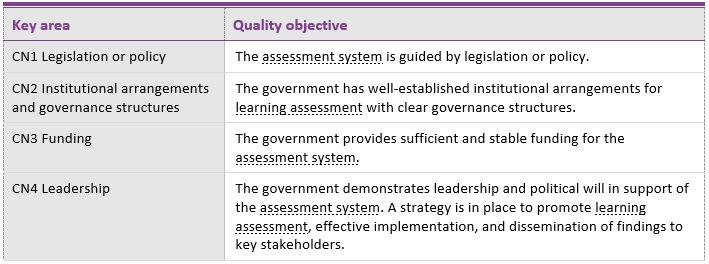 ANLAS manual, section 3.1 (ACER 2019)
[Speaker Notes: This slide shows the four key areas and quality objectives for dimension 1: Context of the assessment system.
These four key areas are considered important for creating a sustainable environment for quality learning assessments to take place (ACER 2019): 

[Explain the key areas and their corresponding quality objective based on the ANLAS manual, section 3.1.]

Legislation or policy: To gain meaningful evidence, learning assessments need to be guided by legislation or policy. They need to be purposefully designed, implemented and analyzed to provide evidence for the education policies and practices they aim to inform (ACER & UIS 2016).
Institutional arrangements and governance structures: Clear governance structures, institutional arrangements and accountability mechanisms are required to ensure national policies for learning assessment are implemented effectively.
Funding: The provision of sufficient and stable funding is essential for establishing a sustainable assessment system.
Leadership: Leadership is required to achieve broad acceptance of learning assessment among all key stakeholder groups, from national and sub-national government units and external assessment agencies, to education and professional development program providers, school leaders, teachers, students and parents, to development partners and donors, civil society and private sector organizations involved in education. The government’s strong support for the assessment system is essential to engage stakeholders effectively in the assessment system, ensuring that contributions are directed towards the improvement of learning (Clarke 2012).]
Dimension 2: Quality of assessment programs
ANLAS focuses on:
Large-scale assessments, examinations and classroom assessments
that target children and young learners
in primary and secondary education
in all schools within the system (including public, private and community schools), and out of school
ANLAS manual, section 3.2 (ACER 2019)
[Speaker Notes: Dimension 2 is about the quality of assessment programs.
ANLAS focuses on large-scale assessments, examinations and classroom assessments 
that target children and young learners 
in primary and secondary education, 
in all schools within the system (including public, private and community schools), and out of school.]
Large-scale assessments
School-based and household-based assessments that are funded or supported by government, donors and civil society organizations
National, international or regional in scope
Sample-based or census
To gain performance data and contextual data for monitoring education system performance in order to inform education policy and practice (Clarke 2012; Lietz et al. 2017)
ANLAS manual, section 3.2 (ACER 2019)
[Speaker Notes: Large-scale assessments include:
School-based and household-based assessments that are funded or supported by government, donors and civil society organizations.
National large-scale assessments focus on national education priorities. They include government-supported national assessments, EGRA and EGMA programs and household-based assessments (for example, UNICEF MICS, or citizen-led assessments implemented by members of the PAL Network). 
International/regional large-scale assessments allow comparison with other education systems. They include programs such as PISA and PISA-D; PIRLS, TIMSS, ICCS, LLECE, PASEC, SACMEQ, PILNA, and SEA-PLM.
Large-scale assessments can be sample-based or conducted as a census
The main purpose of large-scale assessments is to gain performance data and contextual data for monitoring education system performance in order to inform education policy and practice (Clarke 2012; Lietz, et al. 2017).
[For more details see Exhibit 3 in the ANLAS manual.]]
Examinations
Public examinations of national or sub-national scope
Census (all eligible students)
To gain performance data to make decisions about individual students’ progress through the education system (for example,  certification, grade progression, selection) (Clarke 2012).
Results of standardized examinations can be aggregated at various levels of the education system to provide information on system performance
ANLAS manual, section 3.2 (ACER 2019)
[Speaker Notes: Examinations are public examinations of national or sub-national scope.
National examinations include public examinations of national scope.
Sub-national examinations include public examinations that are implemented only in some states/provinces/ districts/ systems.
Conducted as a census to cover all eligible students
The main purpose of examinations is to gain performance data to make decisions about individual students’ progress through the education system (for example, certification, grade progression, selection) (Clarke 2012).
Results of standardized examinations can be aggregated at various levels of the education system to provide information on system performance
[For more details see Exhibit 3 in the ANLAS manual.]]
Classroom assessments
Conducted to gain diagnostic information about individual learners’ state and progress with the aim to inform continuous improvement of learning and to guide teaching (Clarke 2012; Datnow, Park, and Wohlstetter 2007).
Typically local in scope, assessing all students in a class
Data from standardized classroom assessment can be aggregated to provide information on students’ learning at different levels of the education system.
ANLAS manual, section 3.2 (ACER 2019)
[Speaker Notes: The main purpose of classroom assessment is to gain diagnostic information about individual learners’ state and progress with the aim to inform continuous improvement of learning in individual classrooms through identifying areas of strength and weakness in student performance to guide further action (Clarke 2012; Datnow, Park, and Wohlstetter 2007).
They are typically local in scope, assessing all students in a class.
Data from standardized classroom assessment can be aggregated to provide information on students’ learning at different levels of the education system.
[For more details see Exhibit 3 in the ANLAS manual.]]
Classroom assessment
There can be a wide range of classroom assessment practices within a country, using multiple methods, including standardized or non-standardized tests, teacher-developed tests, and portfolios of students’ work.
The purpose of ANLAS is to get a general sense of classroom assessment practices in a country, as guided by national or sub-national level documents for classroom assessment.
ANLAS manual, section 3.2 (ACER 2019)
[Speaker Notes: There can be a wide range of classroom assessment practices within a country. Multiple methods are typically used, including standardized or non-standardized tests, teacher-developed tests, and portfolios of work generated by students.
The purpose of ANLAS is to get a general sense of classroom assessment practices in a country, as guided by national or sub-national level documents for classroom assessment.
[For more details see Exhibit 3 in the ANLAS manual.]]
Analyzing the quality of assessment programs
Based on the different purposes of the assessment programs, separate key areas are defined for:
Quality of large-scale assessment and examination (dimension 2A): Each large-scale assessment and examination is analyzed separately
Quality of classroom assessment (dimension 2B): Relevant levels of school education that may have an impact on the quality of classroom assessment are analyzed separately
ANLAS manual, section 3.2 (ACER 2019)
[Speaker Notes: In relation to the main purposes, scope and main indicators of the assessment programs covered in ANLAS, separate key areas are operationalized for quality of large-scale assessment and examination, and quality of classroom assessment.

The key areas for dimension 2A relate to the overarching purpose of large-scale assessment and examination to gain data on education system performance, and hence apply to both assessment program types. However, each large-scale assessment and examination included in ANLAS is analyzed separately.

The key areas for dimension 2B relate to the particular purpose of classroom assessment to gain diagnostic information about individual learners’ state and progress to inform continuous improvement of learning. It is important to differentiate the relevant levels of school education that may have an impact on analyzing the quality of classroom assessment in the national context, for example, primary and secondary education, basic education (primary and lower secondary education), lower secondary education or higher secondary education. These are analyzed separately in ANLAS.]
Dimension 2A: Quality of large-scale assessment and examination
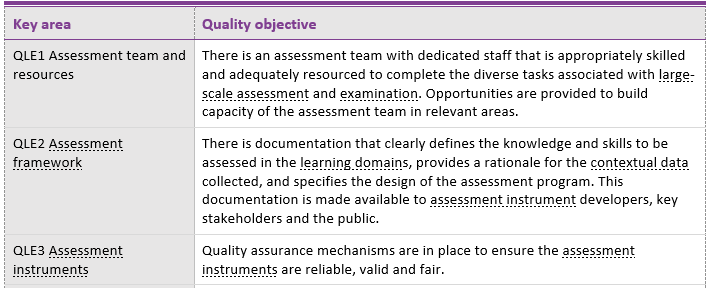 ANLAS manual, section 3.2 (ACER 2019)
[Speaker Notes: Dimension 2A, quality of large-scale assessment and examination, is operationalized through eight key areas. Three key areas are shown on this slide, five on the next slide.

To provide meaningful data for education policy and practice, large-scale assessments and examinations must use well-founded methods in each of these key areas. As such, the quality objectives derived for ANLAS focus on the aspects of each key area that are the most essential for achieving technical rigor.

[Explain the key areas and their corresponding quality objective based on the ANLAS manual, section 3.2.1. You may wish to name all eight key areas, but only read two or three quality objectives for illustration purposes.]]
Dimension 2A: Quality of large-scale assessment and examination
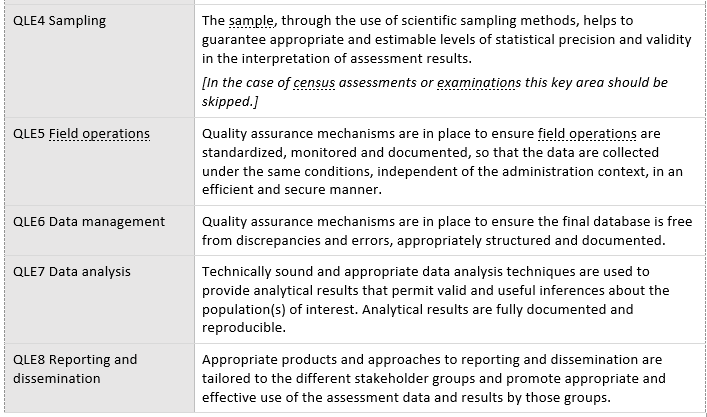 ANLAS manual, section 3.2 (ACER 2019)
Dimension 2B: Quality of classroom assessment
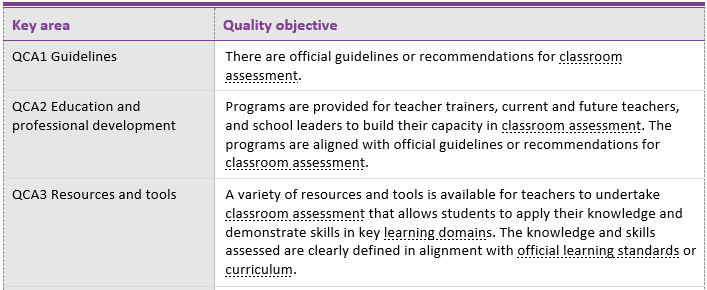 ANLAS manual, section 3.2 (ACER 2019)
[Speaker Notes: Dimension 2B, quality of classroom assessment, is operationalized through six key areas. Three key areas are shown on this slide, three on the next slide.

The key areas and quality objectives for classroom assessment are informed by general quality principles that relate to policy, capacity, resourcing and practices, including quality assurance of these practices and use of the information gathered to inform teaching and learning.

[Explain the key areas and their corresponding quality objective based on the ANLAS manual, section 3.2.2. You may wish to name all six key areas, but only read two or three quality objectives for illustration purposes.]

[Note:]
As indicated before, ANLAS provides a resource to explore the quality of classroom assessment and how classroom assessment is used at the system, school and classroom level to inform teaching and learning practice and aspects of education policy. It is not intended for ANLAS to provide a representative picture of classroom assessment practices in a country. However, a resulting recommendation could be to develop and undertake a representative study of classroom assessment practices to gain further evidence and understanding of classroom assessment practices at the national and sub-national levels.]
Dimension 2B: Quality of classroom assessment
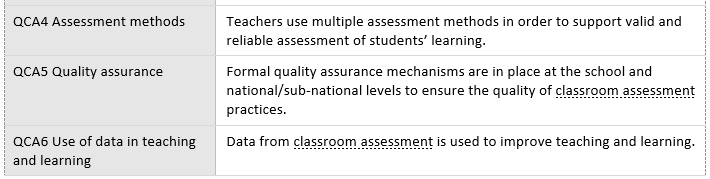 ANLAS manual, section 3.2 (ACER 2019)
Dimension 3:Coherence of the assessment system
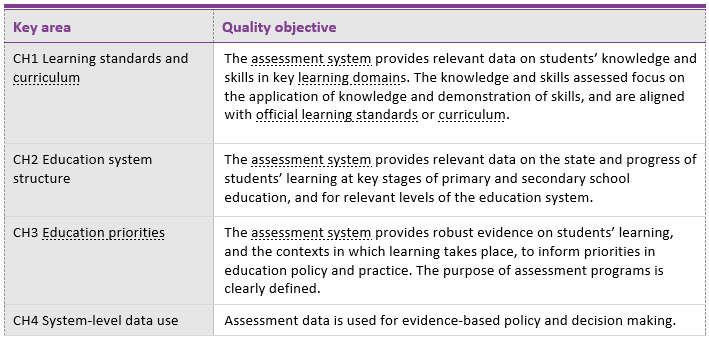 ANLAS manual, section 3.3 (ACER 2019)
[Speaker Notes: The third ANLAS dimension, coherence of the assessment system, is operationalized in four key areas, shown on this slide.
The coherence dimension relates to the extent to which the assessment system is consistent with important aspects of the broader education system and other aspects within the assessment system (Clarke 2012).
Consistency between the assessment system and other elements of the education system is essential in order to ensure the assessment system provides the relevant data to inform teaching and learning practice and to evaluate, monitor and improve the education system in its entirety.
Dimension 3 is therefore the most complex dimension of the analysis, incorporating aspects across all three dimensions.

[Explain the key areas and their corresponding quality objective based on the ANLAS manual, section 3.3.]

Learning standards and curriculum: This key area relates to the key learning domains and how students’ knowledge and skills are assessed in the various programs included in the analysis. The focus of the analysis is on the application of knowledge and demonstration of skills in alignment with official learning standards or curriculum.
Education system structure: This key area relates to the provision of learning data at key stages of primary and secondary school education, and for relevant levels of the education system, from monitoring the state and progress of individual students, aggregated at the classroom or school level, to system-monitoring of learning data at the national or sub-national levels. In addition, international or regional assessments allow comparison with other education systems, and to learn about the relative strengths or weaknesses of the education system. Relevant data concerning the education system structure also include linked performance data that allow system-level monitoring of learning progress over time or between grades.
Education priorities: Relevant data are required to address priorities in education policy and practice. This key area relates back to the policy context and guidance provided at the system-level for learning assessment. Clarity and consistency of purpose are essential in order for learning assessment to provide robust evidence to inform education priorities. Education priorities to be addressed with assessment data include, for example, to improve students’ knowledge and skills in key learning domains; teaching, learning and assessing 21st century skills; achieving particular education goals and targets; ensuring equity in education (for example, quality education for all, girls and boys, students with special education needs); improving the quality of educational practice (for example, instructional practice, school leadership and management, school infrastructure and resources); and improving teacher education and professional development (ACER and UIS 2006).
System-level data use: Coherence is also established through the assessment data and findings being used in education policy and practice, with the ultimate aim to improve learning. Major areas for the use of assessment in evidence-based decision making are: review and development of national policies, education sector planning processes and global education monitoring (ACER and UIS 2006; Wagner, et al. 2012; Best, et al. 2013; ACER 2017).]
ANLAS processes & tools
How is ANLAS implemented?
A country-led, participative process, implemented by a national team and guided by a steering committee
Main methods are document review and consultations with key stakeholders in the education system and in the assessment system
Key stakeholders collaboratively analyze the learning assessment system, identify where improvements are required, and make recommendations.
ANLAS manual (ACER 2019)
[Speaker Notes: ANLAS is conceptualized as a country-led, participative process that is implemented by a national team, led by a team leader, and guided by a steering committee. 

The two main methods for completing the qualitative analysis are document review and consultations with key stakeholders in the education system and in the assessment system.

The participative analysis process enables key stakeholders to collaboratively analyze the learning assessment system, identify where improvements are required and make recommendations on how to strengthen the assessment system.]
ANLAS manual and tools
The implementation of ANLAS is guided by the ANLAS manual and a set of tools (in Microsoft Word and Microsoft Excel). 
The tools can be adapted to best fit the national context. This contextualization ensures that the identified areas and concrete recommendations for improvement are relevant and appropriate.
The ANLAS manual and tools are available on the GPE website: https://www.globalpartnership.org/
ANLAS manual, chapter 4 (ACER 2019)
[Speaker Notes: The ANLAS manual and a set of tools (in the form of Microsoft Word (2013) and Microsoft Excel (2013) templates) are provided to support the implementation process and to guide the analysis.

Countries can adapt the tools to best fit the national context. This contextualization ensures that the identified areas and concrete recommendations for improvement are relevant and appropriate. 

The ANLAS manual and tools are available on the GPE website.]
Three main phases of ANLAS
Initiation, training and planning
Analysis
Reporting and dissemination
ANLAS manual, chapter 4 (ACER 2019)
[Speaker Notes: The ANLAS processes are implemented in three main phases:
Initiation, training and planning phase
Analysis phase
Reporting and dissemination phase.]
Initiation, training and planning
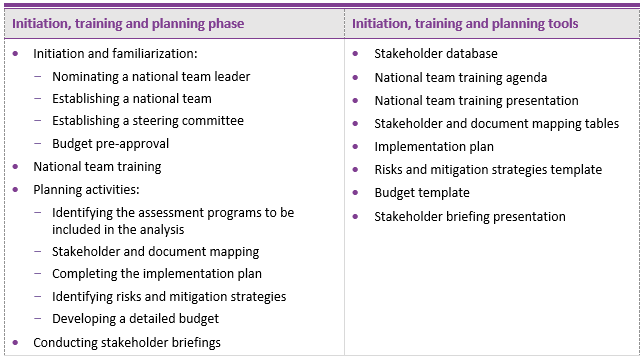 ANLAS manual, Exhibit 8 (ACER 2019)
[Speaker Notes: [Indicate the processes involved in the initiation, training and planning phase, and the tools provided. Use the slides provided and adapt as needed. Add more detailed information for respective processes as required. For more information see ANLAS manual sections 4.1 and 4.2.]]
ANLAS in the broader education sector planning process
It is encouraged that ANLAS is embedded into the country’s broader education sector analysis and planning process to facilitate the formulation and implementation of improvement strategies as part of the Education Sector Plan (ESP). 
Implications for the funding of ANLAS
Discussions of the partners involved, including the LEG or equivalent structure, are required in order to identify the best entry point in the country’s policy cycle, to make the best use of the findings generated by ANLAS.
ANLAS manual, section 4.1.1 (ACER 2019)
[Speaker Notes: [Indicate if ANLAS will be undertaken as part of the broader education sector planning process in the country. Use and adapt this slide to explain how ANLAS will feed into the education sector planning process.]

It is encouraged that ANLAS is embedded into the broader education sector planning process, for example, at or prior to the point at which a country conducts an education sector analysis, which would facilitate the formulation of strategies to improve the learning assessment system as part of the Education Sector Plan (ESP) and the operationalization of these strategies through the implementation of the ESP. A country may also choose to conduct ANLAS at another stage of the education sector planning process, such as during the course of ESP monitoring or as part of a sector review.
Undertaking ANLAS as part of the broader education sector planning process may have implications for the funding of ANLAS [see section 4.1.1d in the ANLAS manual].
Initiating ANLAS in a country therefore requires discussions at the country level and consensus across partners (through the Local Education Group or equivalent structure) in order to identify the best entry point in the country’s policy cycle, such that the country can make the best use of the findings generated by ANLAS.]
ANLAS national team
[Speaker Notes: [Introduce the ANLAS national team. Indicate the name, organization, role in ANLAS (for example, national team leader) and stakeholder group. For more information about nominating a national team leader and establishing a national team see the ANLAS manual sections 4.1.1a and 4.1.1b.]]
ANLAS steering committee
[Speaker Notes: [Introduce the ANLAS steering committee. Indicate the name, organization and stakeholder group. For more information about establishing a steering committee see the ANLAS manual section 4.1.1c.]]
Assessment programs included
[Speaker Notes: [Provide a brief description of the assessment programs to be included in the analysis. For more information about identifying the assessment programs to be included in the analysis see the ANLAS manual section 4.1.3a.]]
Stakeholder groups to be consulted
[Speaker Notes: [Provide a brief description of the key stakeholder groups that will be consulted during the analysis phase. Indicate the ANLAS dimension, level (system level or program level) and the key stakeholder groups that were identified based on the stakeholder mapping table (see section 4.2.4 of the ANLAS manual). For example, provide a screenshot of the completed stakeholder mapping table. For more information about the stakeholder mapping see the ANLAS manual section 4.1.3b.]]
Analysis
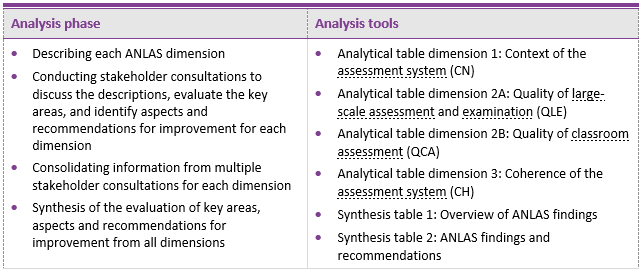 ANLAS manual, Exhibit 10 (ACER 2019)
[Speaker Notes: [Indicate the processes involved in the analysis phase, and the tools provided. Use the slides provided and adapt as needed. Add more detailed information for respective processes as required. For more information see the ANLAS manual sections 4.3 and 4.4.]]
Important to consider
Dimension 2A: Quality of large-scale assessment an examination:
Each large-scale assessment and examination that is included in the analysis has to be analyzed separately.
Dimension 2B: Quality of classroom assessment:
Should be analyzed separately for each relevant level of school education that needs to be differentiated in the national context.
ANLAS manual, section 4.3.1 (ACER 2019)
[Speaker Notes: Each large-scale assessment and examination that is included in the analysis has to be analyzed separately.
The quality of classroom assessment should be analyzed separately for each relevant level of school education that needs to be differentiated in the national context. For example:
Primary education
Secondary education 
Basic education (primary and lower secondary education)
Lower secondary education
Higher secondary education]
Describing each ANLAS dimension
The national team provides a basic description for each key area based on the guiding questions in the analytical tables
Review of relevant documents
The documents are identified during the planning stage using the document mapping table
ANLAS manual, section 4.3.1 (ACER 2019)
[Speaker Notes: To describe each ANLAS dimension it is recommended that the national team provides a basic description of each ANLAS dimension, based on the guiding questions in the analytical tables. This description forms the basis for the discussion with key stakeholders in the next step.
To develop a description of each ANLAS dimension, the national team reviews the relevant documents
The documents are identified during the planning stage using the document mapping table. 
[For more information see section 4.3.1 in the ANLAS manual.]]
Analytical tables: Description
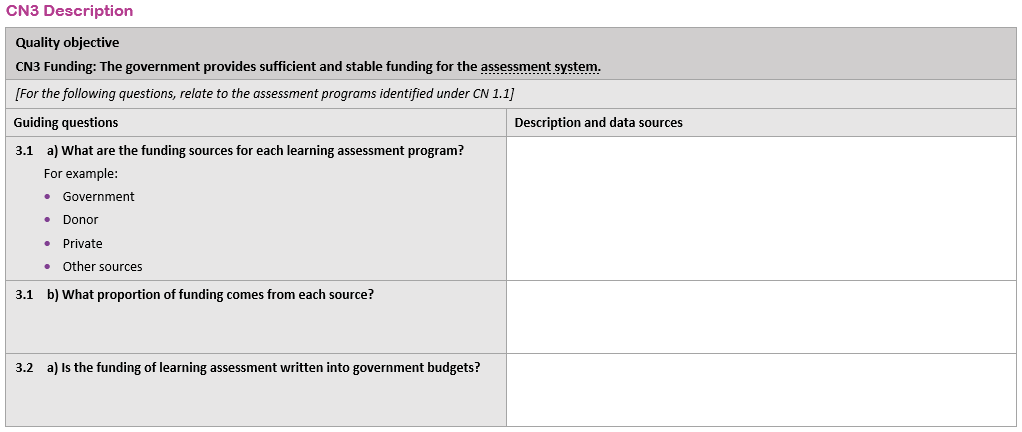 ANLAS manual, section 4.4.1 (ACER 2019)
[Speaker Notes: Let’s have a look at an example analytical table: Each analytical table provides a description table for each key area. This example is taken from analytical table dimension 1 Context of the assessment system. It shows:
Key area 3 – Funding, and the related quality objective [Click for animation.]
Some of the guiding questions for this key area [Click for animation.]
The space to document the description of the key area, based on the document review, and the data sources. [Click for animation.]]
Conducting stakeholder consultations (1)
To discuss the description of each key area, evaluate each key area and to identify aspects and recommendations for improvement.
The stakeholders to be consulted are identified during the planning stage using the stakeholder mapping table.
Consultations may be conducted with one or multiple stakeholder groups. A mix of formats may be used depending on the availability of stakeholders and the ANLAS dimension.
ANLAS manual, section 4.3.2 (ACER 2019)
[Speaker Notes: Stakeholder consultations are conducted to discuss the description of each key area, evaluate each key area, and identify aspects and recommendations for improvement for each dimension.
The stakeholders to be consulted are identified during the planning stage using the stakeholder mapping table.
Consultations may be conducted with one or multiple stakeholder groups. It is likely that a mix of formats will be used depending on the availability of stakeholders and depending on the dimension. Group consultations can be in the form of a moderated, focused discussion, consist of small-group discussions and plenary sessions, or be conducted in the form of a workshop.
[For more information see section 4.3.2 in the ANLAS manual.]]
Conducting stakeholder consultations (2)
Three evaluation categories are defined to evaluate each key area against the defined quality objective.
For each key area categorized as partly achieved (2) or not achieved (3), it is discuss which aspects need to be improved, and recommendations are made on how these aspects can be improved.
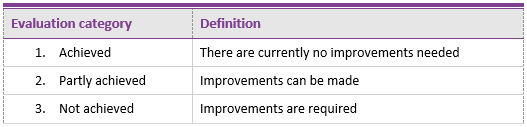 ANLAS manual, Exhibit 11 (ACER 2019)
[Speaker Notes: Three evaluation categories are defined to evaluate each key area against the defined quality objective (the quality objective was shown in the example analytical table before).
Following the evaluation, for each key area categorized as partly achieved (category 2) or not achieved (category 3), the stakeholder consultations are used to discuss which aspects need to be improved, and recommendations are made on how these aspects can be improved. 
[For more information see section 4.3.2 in the ANLAS manual.]]
Consolidating information from multiple stakeholder consultations (1)
It is most likely that multiple stakeholder consultations are held for each dimension.
To consolidate the information, the national team reviews and discusses the notes from the stakeholder consultations and decides on the most appropriate evaluation category.
Formal documentation and evidence should be used to support the decision.
Recommended involvement of the ANLAS steering committee.
ANLAS manual, section 4.3.3 (ACER 2019)
[Speaker Notes: It is most likely that multiple stakeholder consultations are held for each dimension. To consolidate the information from multiple stakeholder consultations, the national team should meet and undertake the following steps:
Review and discuss the notes from the stakeholder consultations for each key area, in particular the evaluation categories, identified aspects and recommendations for improvement.
Decide on the most appropriate evaluation category to reflect the evaluation of each key area against the quality objective. Ideally, formal documentation and evidence is used to support the decision, for example evidence that is available from the documents reviewed.
It is also recommended that the ANLAS steering committee is involved in this process. This can be in the form of participation in the discussion and consolidation, or to review the consolidated findings.

[For more information see section 4.3.3 in the ANLAS manual.]]
Synthesis
The synthesis aims to present the essence of the findings in a succinct and organized manner, in order to make the findings accessible to key stakeholders.
The synthesis requires mainly extracting and organizing the information from the consolidated evaluation tables from all key areas and dimensions:
the consolidated evaluation category
the aspects that require improvement, and 
the recommendations for improvement.
ANLAS manual, section 4.3.4 (ACER 2019)
[Speaker Notes: Two synthesis tables are provided to present the findings for all ANLAS dimensions.

During the synthesis process, the national team synthesizes the consolidated ANLAS findings. The synthesis aims to present the essence of the findings in a succinct and organized manner, in order to make the findings accessible to key stakeholders.

The synthesis requires mainly extracting and organizing the information from the consolidated evaluation tables from all key areas and dimensions: the consolidated evaluation category, the aspects that require improvement and the recommendations for improvement.]
Stakeholder involvement: A key to the success of ANLAS
The participative analysis process enables key stakeholders to collaboratively analyze the learning assessment system, identify where improvements are required and make recommendations on how to strengthen the assessment system.
Quality assurance through triangulation of information and reaching consensus.
ANLAS manual, chapter 2 (ACER 2019)
[Speaker Notes: The participative analysis process enables key stakeholders to collaboratively analyze the learning assessment system, identify where improvements are required and make recommendations on how to strengthen the assessment system.

Involving key stakeholders in the analysis process is beneficial for the uptake of the recommendations to feed into the wider education sector planning process.

The consultations with key stakeholders are also an important quality assurance mechanism in order to triangulate the information gathered and for reaching a consensus about the evaluation categories and recommendations for improvement.]
Reporting and dissemination
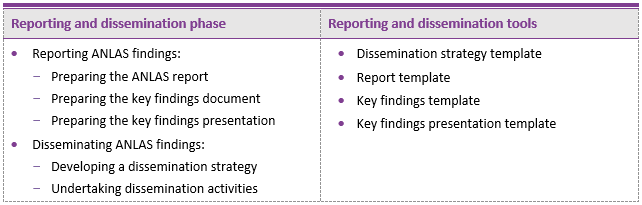 ANLAS manual, Exhibit 13 (ACER 2019)
[Speaker Notes: [Indicate the processes involved in the reporting and dissemination phase, and the tools provided. Use the slide provided and adapt as needed. Add more detailed information for respective processes as required. For example, explain how the findings will be used in the education sector planning process. For more information see the ANLAS manual section 4.5.]

Reporting and disseminating the findings of the comprehensive analysis is an important part of ANLAS.
Three main products will be prepared:
The ANLAS report: to document the ANLAS processes and findings in detail
A key findings document: based on the ANLAS report, this document focuses on the key findings and recommendations of ANLAS
A key findings presentation: that can be used for a range of dissemination activities to inform about the key findings and recommendations of ANLAS
To support debate and in particular the use of the key findings and recommendations made, a dissemination strategy will be developed.
The dissemination products and activities aim to support the use of the findings and recommendations to develop detailed strategies that can be implemented through the country’s education sector planning process, or other policy processes.]
Timeframe for ANLAS
[Speaker Notes: [Explain the timeframe for the implementation of ANLAS in the country based on the implementation plan developed (see section 4.1.3c in the ANLAS manual). For example, use and adapt Exhibit 7 in the ANLAS manual to provide an overview of the national implementation process.]]
Questions & discussion
[Speaker Notes: [Facilitate a discussion to support broad stakeholder involvement in the ANLAS implementation. For example, provide some guiding questions for the discussion.]]
Thank you for your contribution
[Speaker Notes: [Add contact details as required, for example for the national team leader or the chair of the steering committee.]]
References
Australian Council for Educational Research. (2019). Analysis of National Learning Assessment Systems (ANLAS): Manual. Washington, DC: Global Partnership for Education.
Braun, Henry, Anil Kanjee, Eric Bettiner, and Michael Kremer. "Improving Education through Assessment, Innovation, and Evaluation." Cambridge, MA: American Academy of Arts and Sciences, 2006.
Care, Esther, and Rebekah Luo. "Assessment of Transversal Competencies: Policy and Practice in the Asia-Pacific Region." Paris & Bangkok: UNESCO, 2016.
Clarke, Marguerite. "What Matters Most for Student Assessment Systems: A Framework Paper: Systems Approach for Better Education Results (SABER) Student Assessment Working Paper No. 1." Washington, DC: World Bank, 2012.
Datnow, Amanda, Vicki Park, and Priscilla Wohlstetter. "Achieving with Data: How High-Performing School Systems Use Data to Improve Instruction for Elementary Students." California: Center on Educational Governance, University of Southern California, 2007.
Global Partnership for Education. "Concept Note: Analysis of National Learning Assessment Systems (ANLAS)." Washington, DC: GPE, 2018.
———. "How GPE Works in Partner Countries."  https://www.globalpartnership.org/content/how-gpe-works-partner-countries, 2017.
Lietz, Petra, John C Cresswell, Keith F Rust, and Raymond J Adams. "Implementation of Large-Scale Education Assessments." Chap. 1 In Implementation of Large-Scale Education Assessments, edited by Petra Lietz, John C Cresswell, Raymond J Adams and Keith F Rust. New York: Wiley, 2017.
Ravela, Pedro, Patricia Arregui, Gilbert Valverde, Richard Wolfe, Guillermo Ferrer, Felipe Martínez Rizo, Mariana Aylwin, and Laurence Wolff. The Educational Assessments That Latin America Needs.  Washington, DC: PREAL, 2009.
Scoular, Claire, and Esther Care. "Teaching of Twenty-First Century Skills: Implications at System Levels in Australia ". In Assessment and Teaching of 21st Century Skills: Research and Applications, edited by Esther Care, Patrick Griffin and Mark Wilson, 145-62. Dordrecht: Springer Science and Business Media, 2017.
[Speaker Notes: [Add any references used in the presentation using Chicago style referencing (see section 4.6.2 in the ANLAS manual for more information).]]